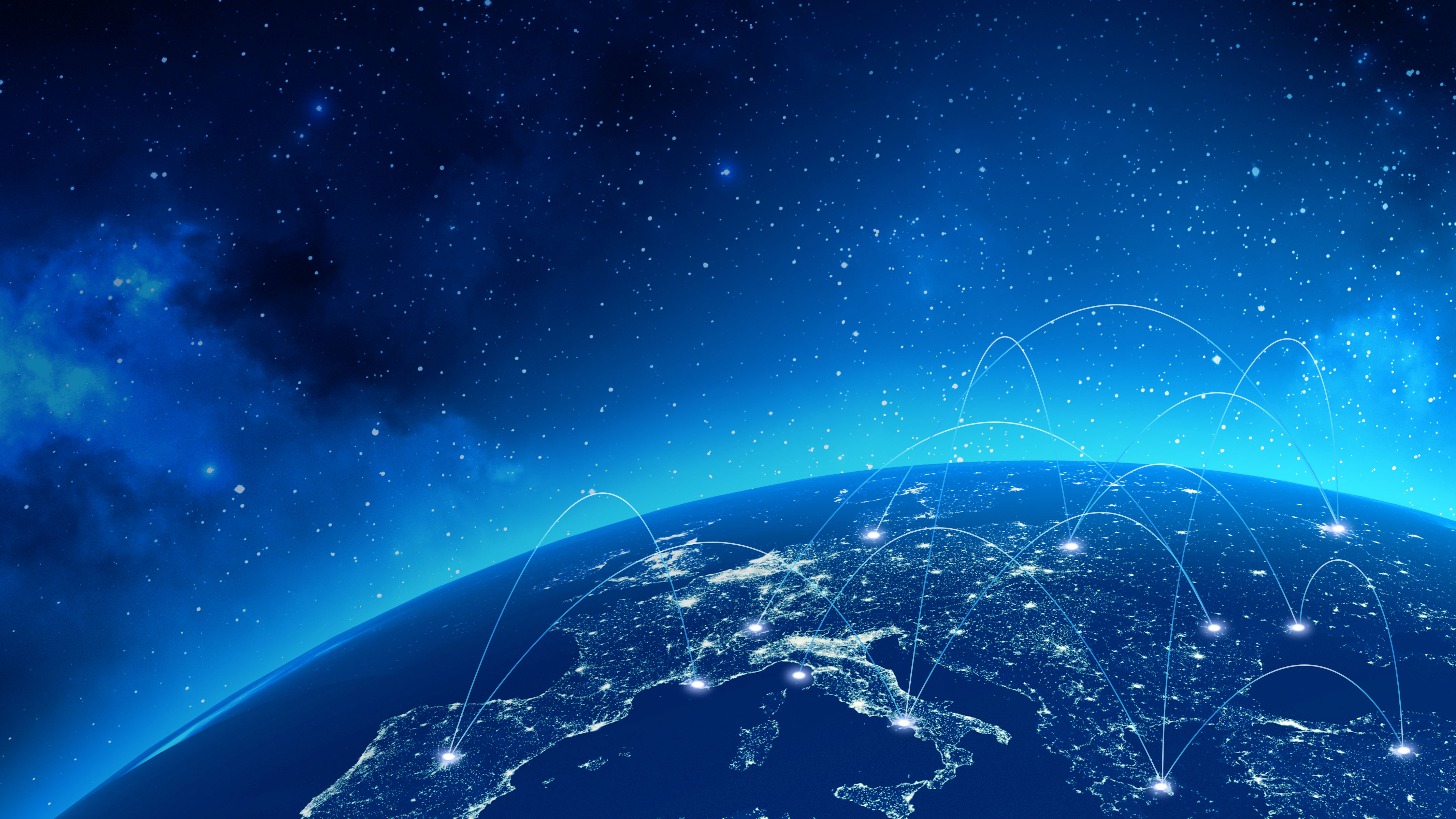 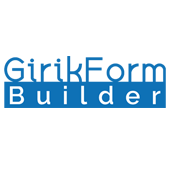 WHAT WE DO, AND HOW WE DO IT.
www.girikon.com
GirikForm Builder Feature Guide
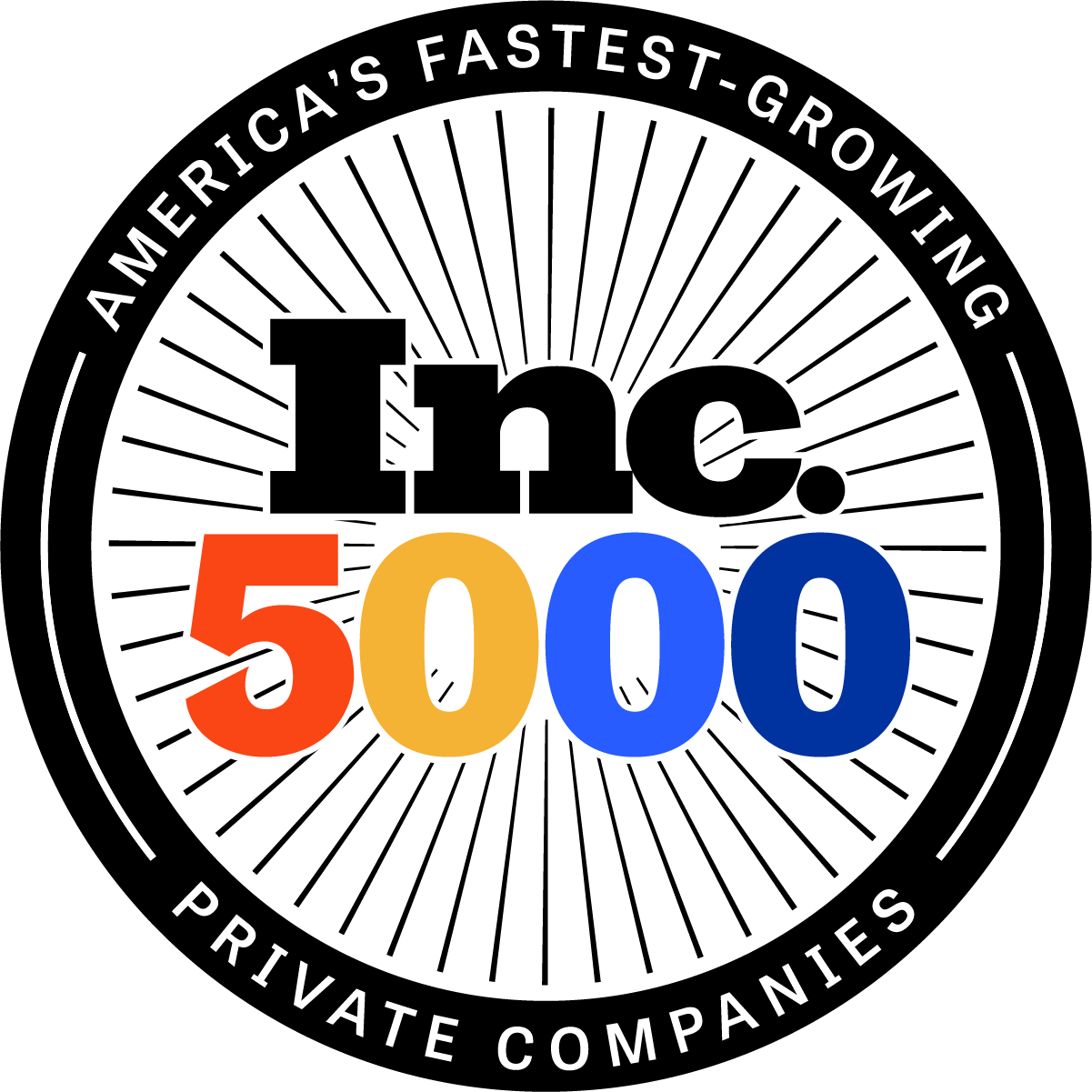 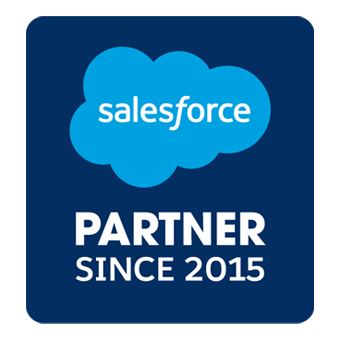 Headquarters: 15433 North Tatum Boulevard, Suite 105, Phoenix, AZ, 85032, USA  |  480-241-8198 / 480-432-1110 | sales@girikon.com
[Speaker Notes: MAY I RECORD

For over 6 years now Girikon has offered stellar software development services whilst having some of the most competitive pricing in the industry. 


We are HIPAA compliant, Certified ISO9001 and ISO 27001
Your data and information is of our upmost concern]
ABOUT GIRIKFORM BUILDER
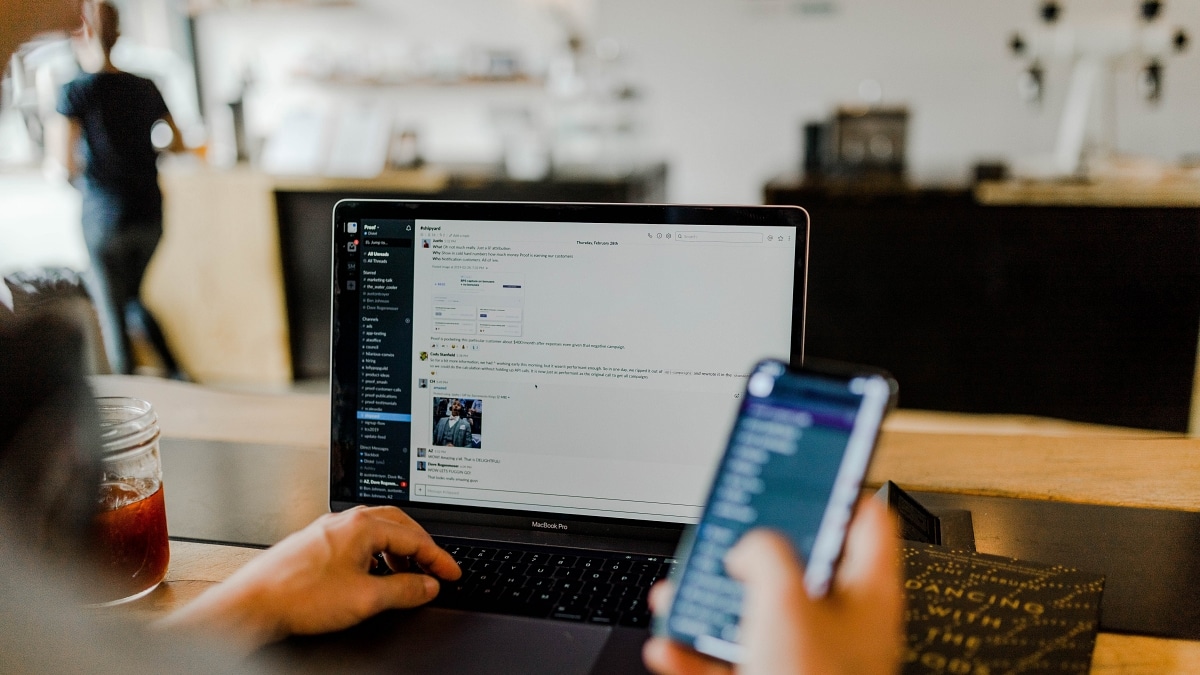 Data Collection to Salesforce Made Easy
ISO 9001 & 27001 CERTIFIED
ISO 14001 CERTIFIED
SOC2 TYPE 1 & 2 CERTIFIED
HIPAA & GDPR COMPLIANT
GirikForm Builder is a powerful form builder app that helps you create web Forms and Surveys in minutes to capture information to any object, either standard or custom, and easy reporting. No Coding Skills are Needed. 100% built natively on Salesforce!. 

Our team of skilled and seasoned technology experts now based in USA, India, Australia and are there to solve your every technology need. 

No project is identical, and we work to configure and create custom solutions for each client irrespective of size or complexity.
350+  TEAM MEMBERS
TECHNOLOGY PARTNERS
Salesforce CREST (Gold) Partner, 
HubSpot Advance (Diamond) Implementation Partner, Oracle Partner, Talend Partner, Microsoft Silver Partner,
8+ YEARS IN SALESFORCE, DATA MANAGEMENT, HUBSPOT, MOBILE APPS, ATLASSIAN, JAVA, MICROSOFT, CONTENT MANAGEMENT
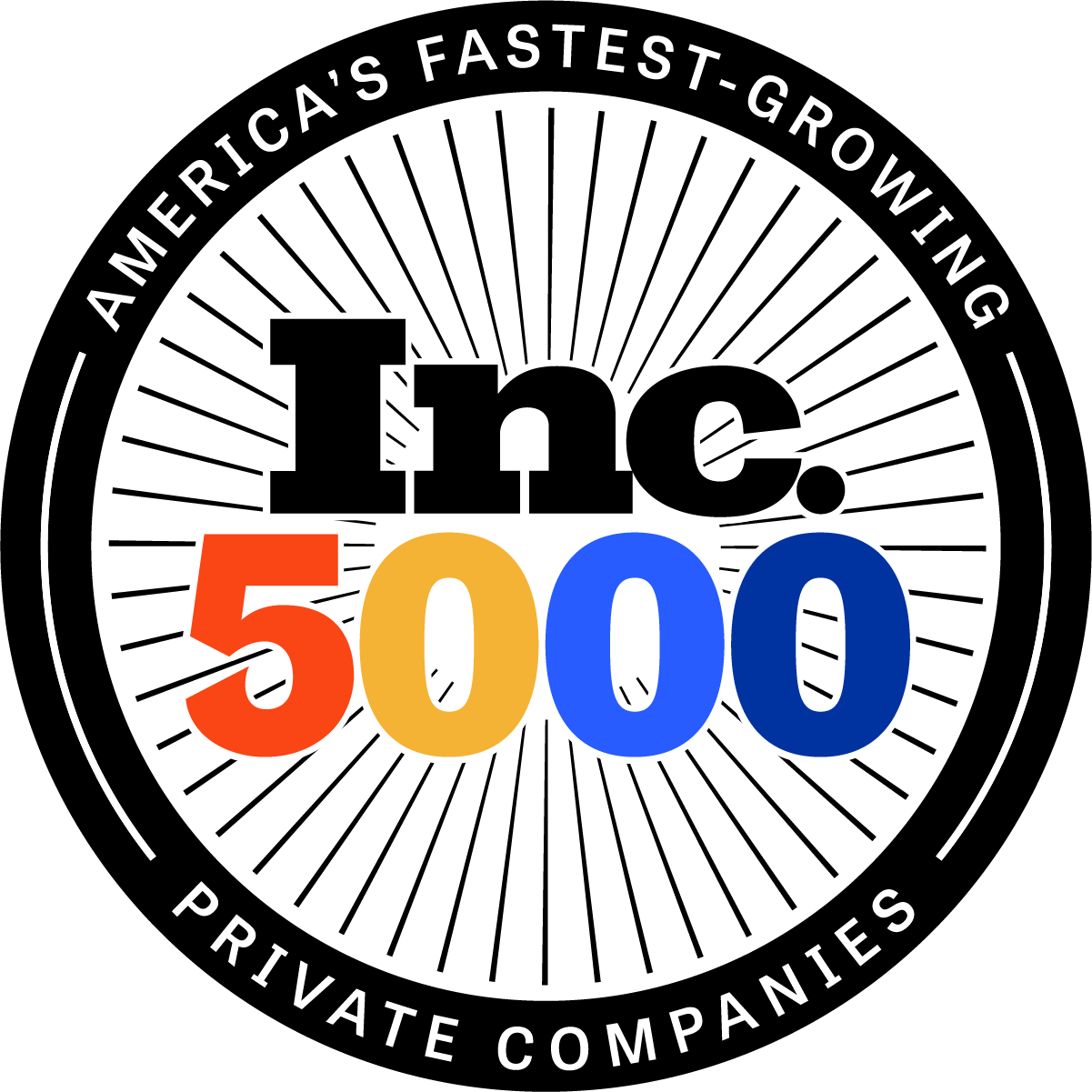 This Photo by Unknown Author is licensed under CC BY-NC-ND
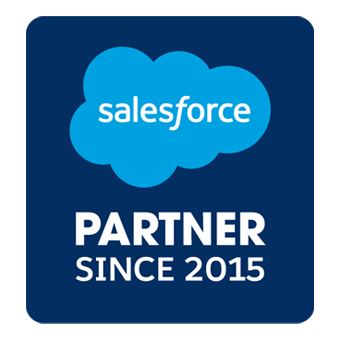 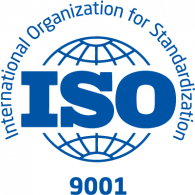 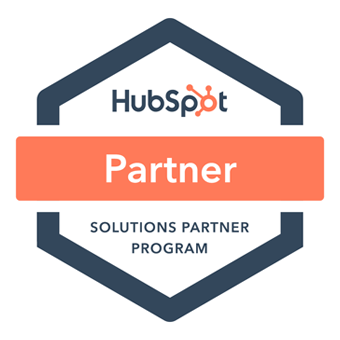 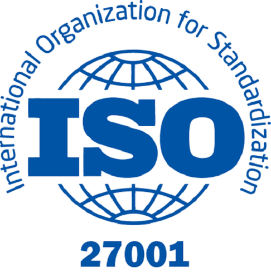 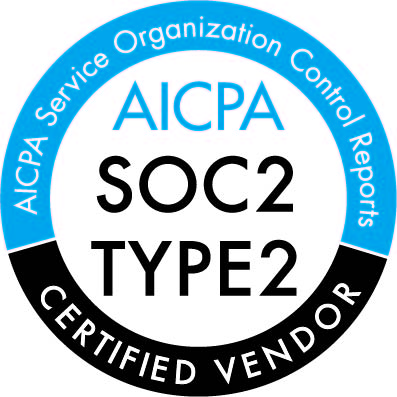 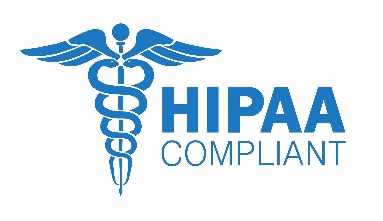 FEATURE LIST FOR GIRIKFORM BUILDER
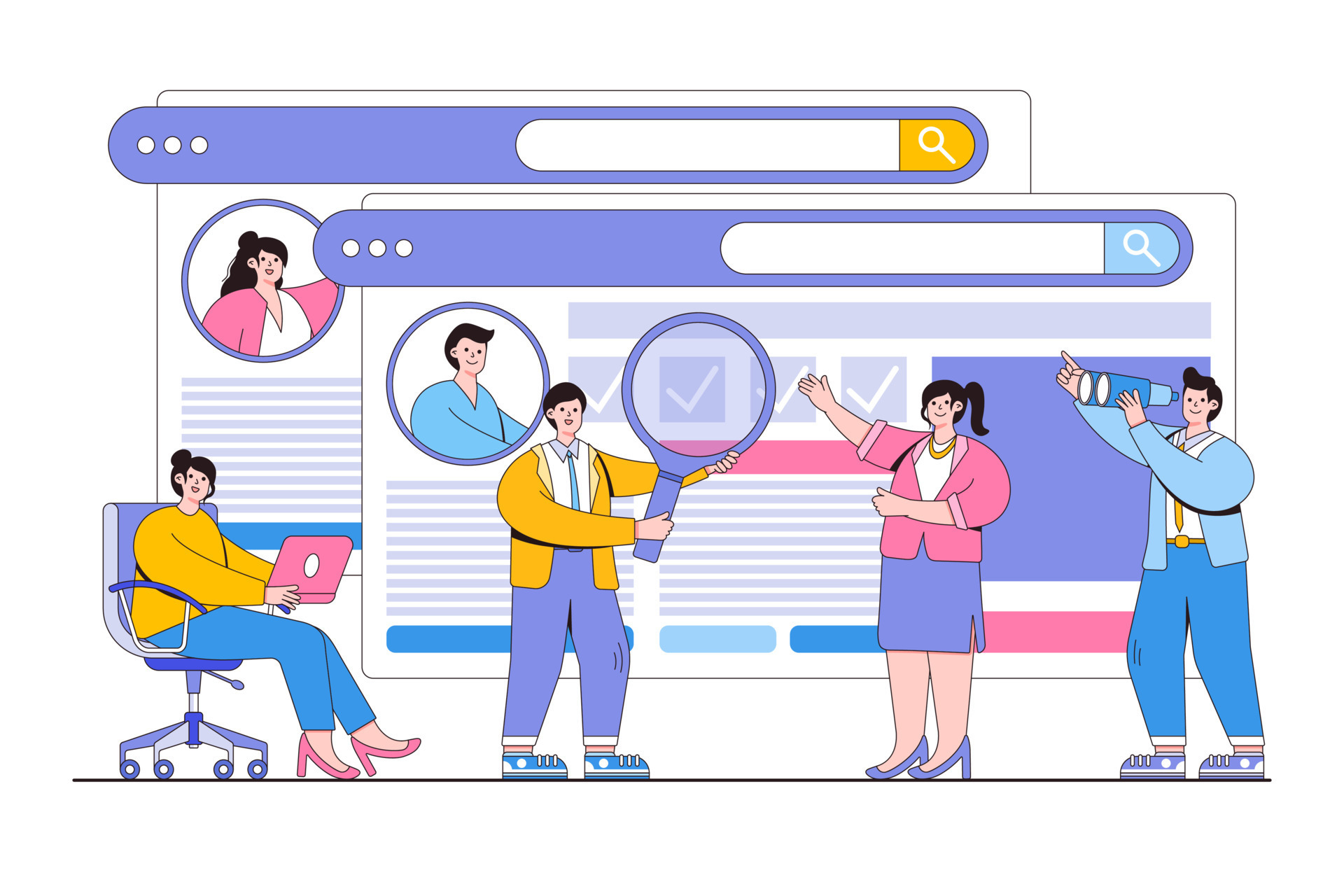 Build and Deploy Custom Forms, Collect Data on Salesforce wuthin minutes using GirikForm Builder. No CODING Skills Needed!
FEATURE LIST FOR GIRIKFORM BUILDER
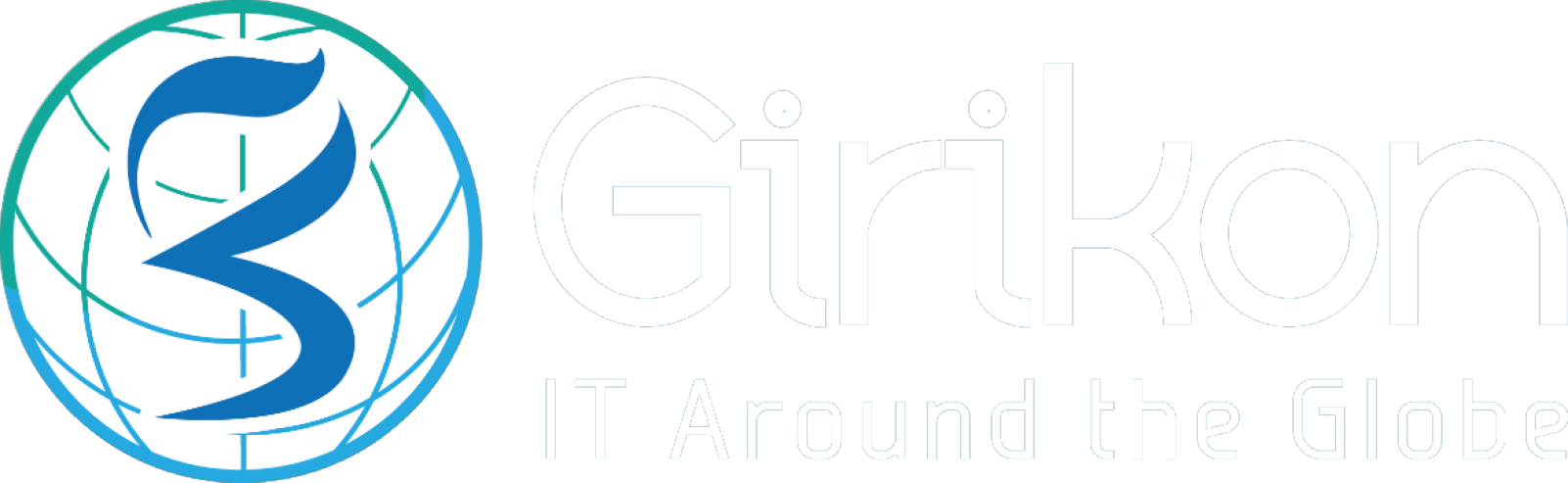 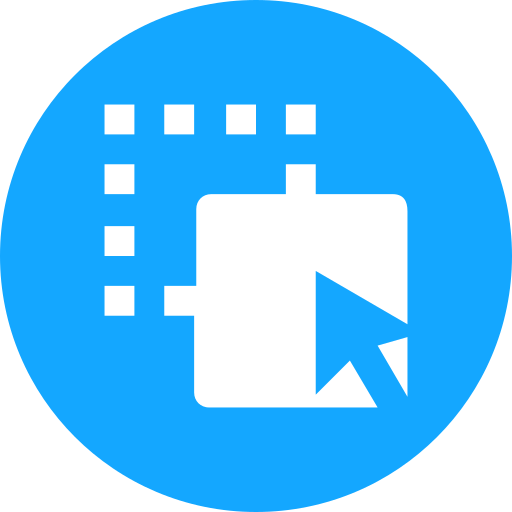 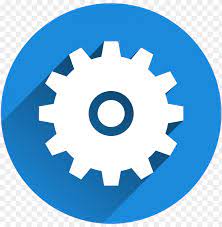 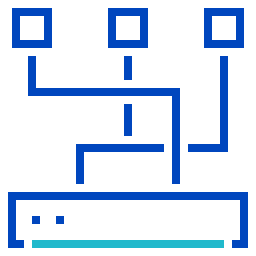 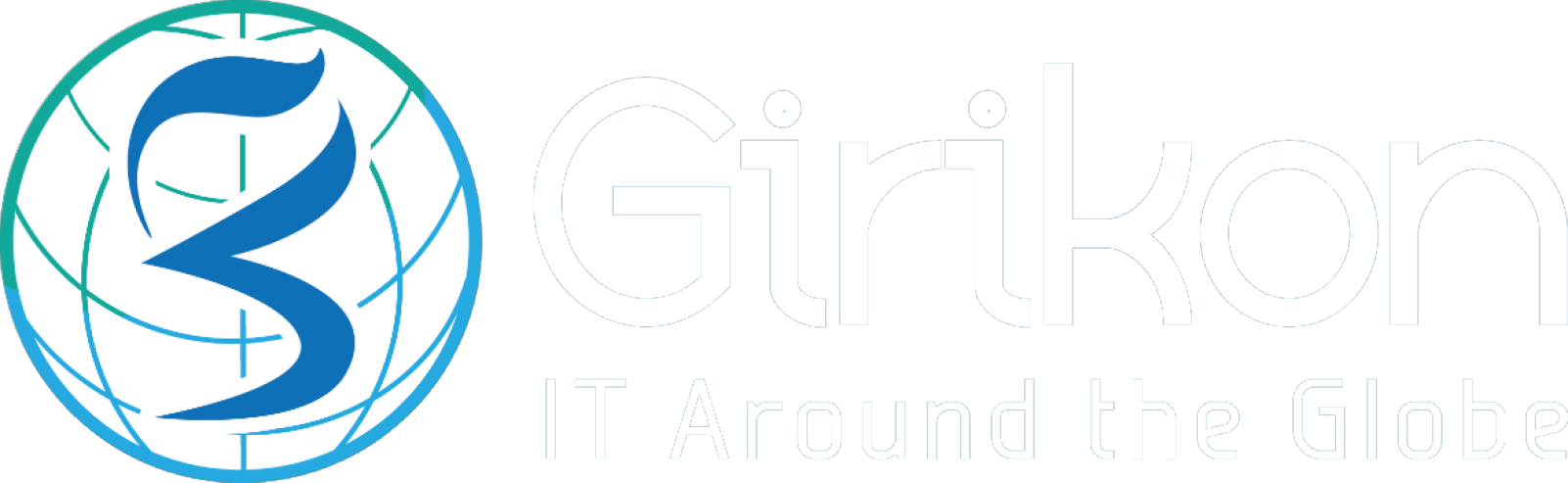 Advanced Form Elements
Validation & Error Handling
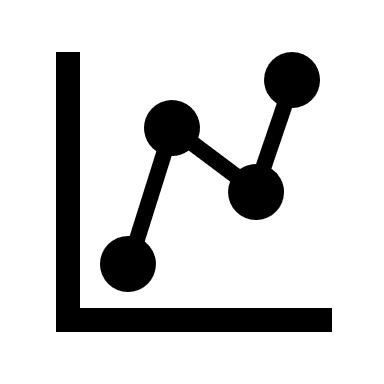 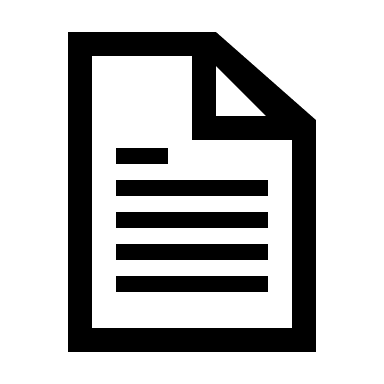 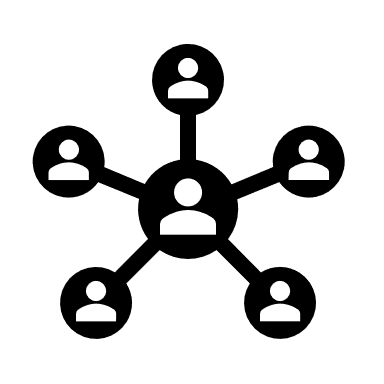 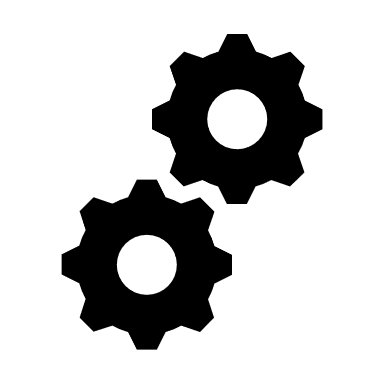 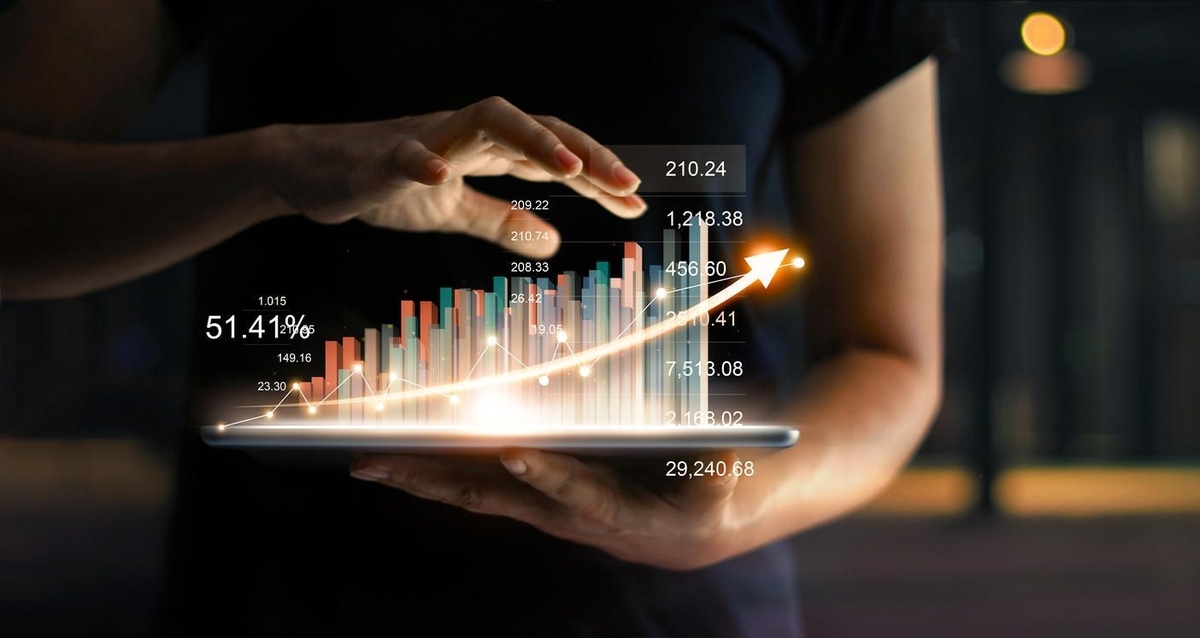 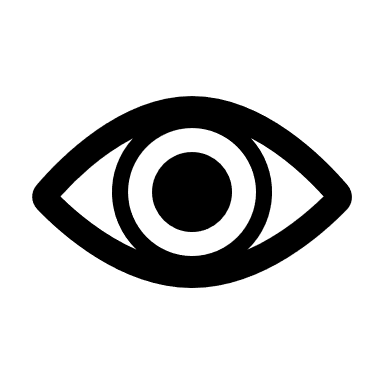 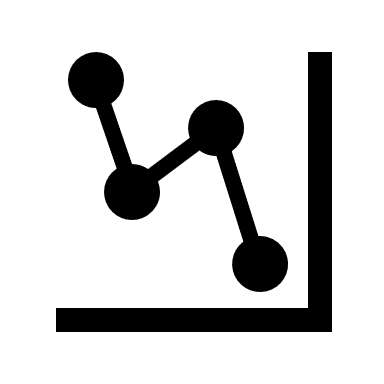 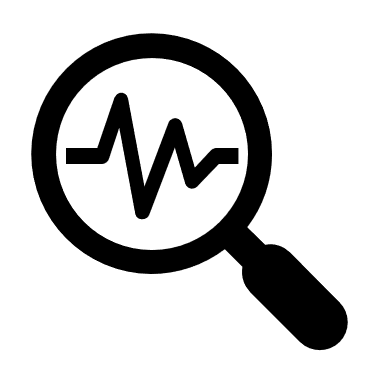 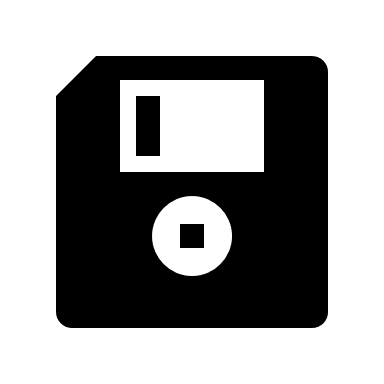 Multi-Page Forms
Collaboration & Workflow Optimization
Integration with Salesforce
Data Security & Privacy
Data Collection & Organisation
Insightful Reporting
Export & Import Data
Drag & Drop Functionality
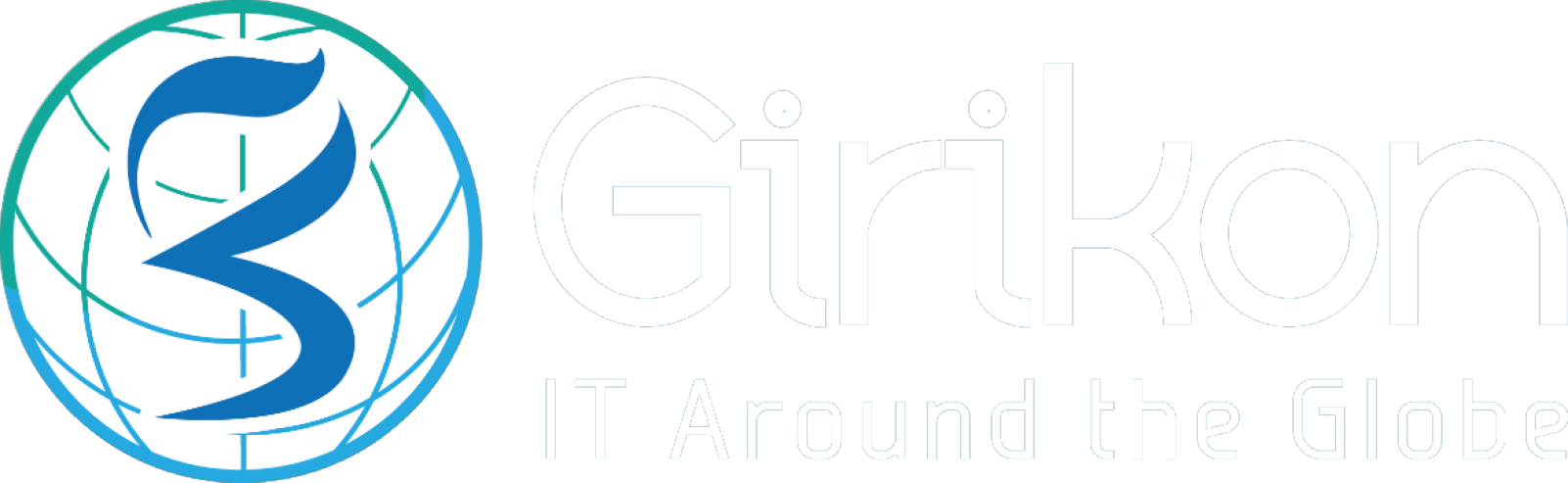 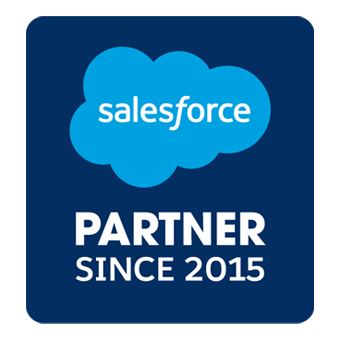 With our intuitive drag and drop feature, you can effortlessly design and customize your forms to fit your exact needs
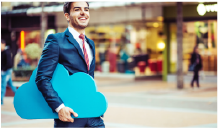 Drag and Drop Functionality
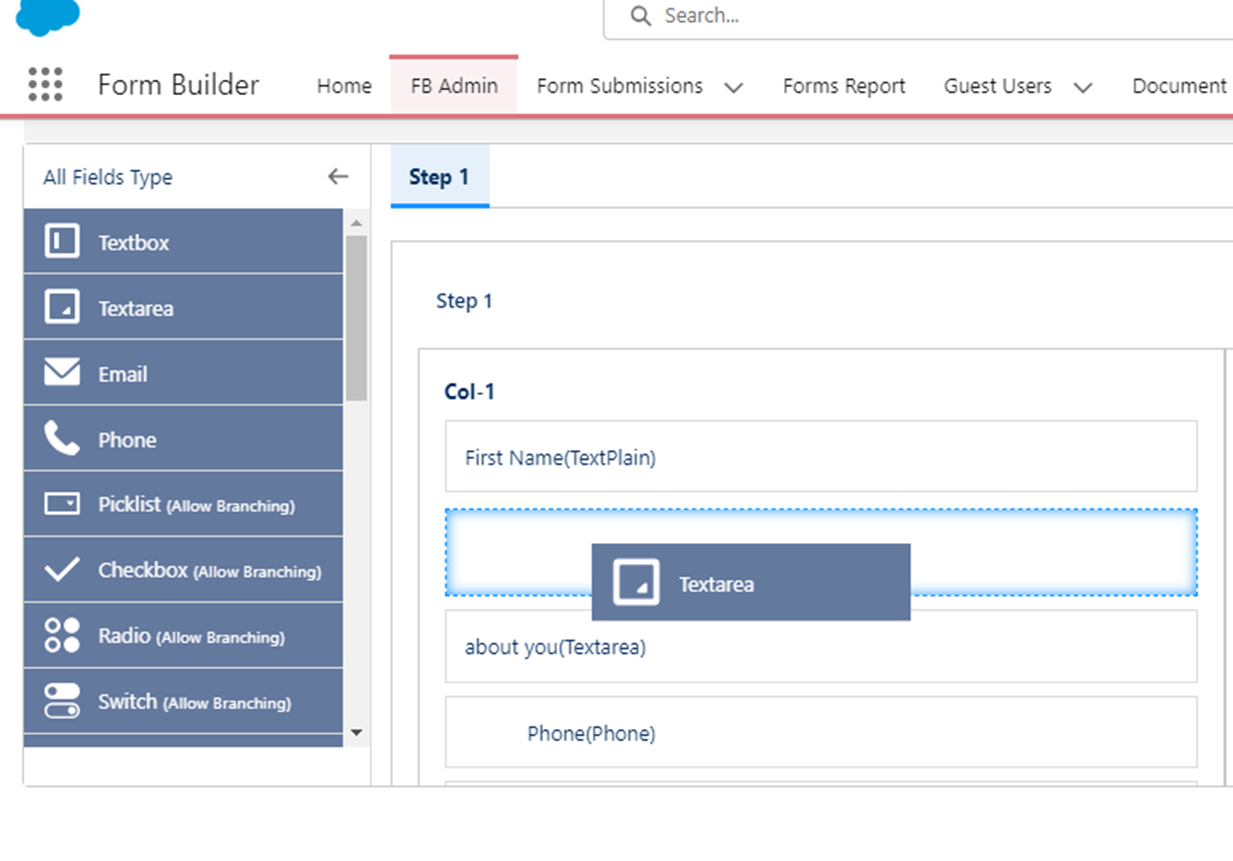 100% Natively Built on Salesforce
Create Unlimited Forms as and when you want
Multiple-Page Forms
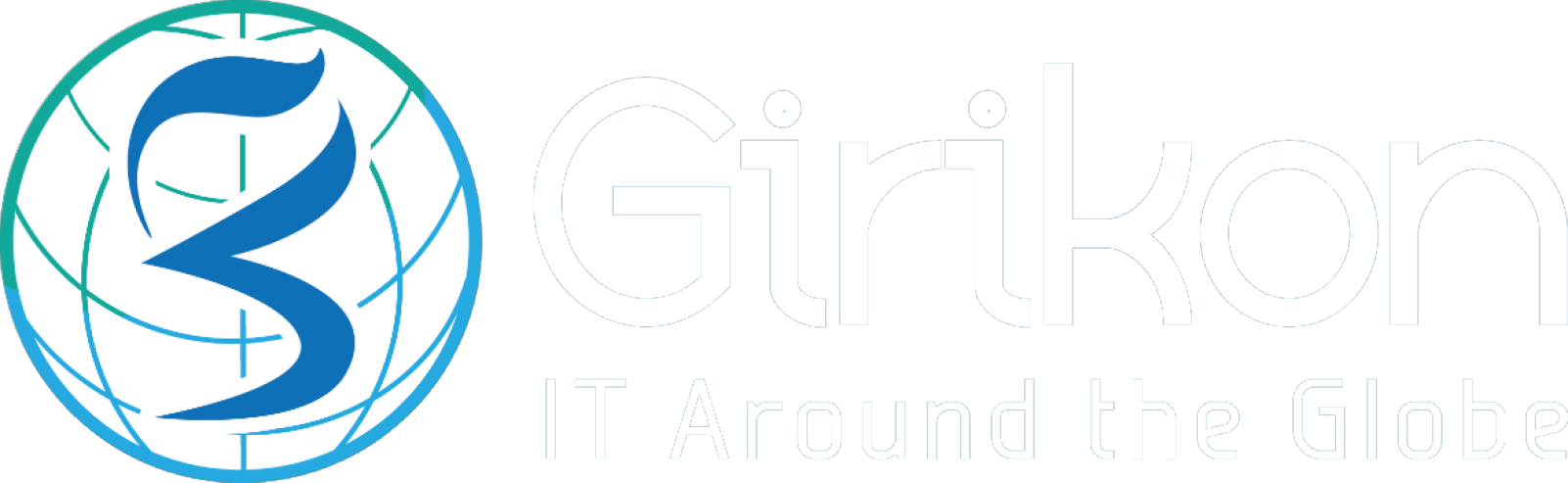 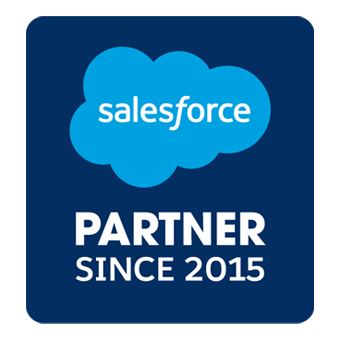 Create forms of multiple pages to record as much data as you want!
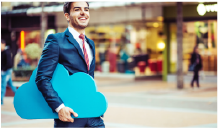 Multi-page Forms
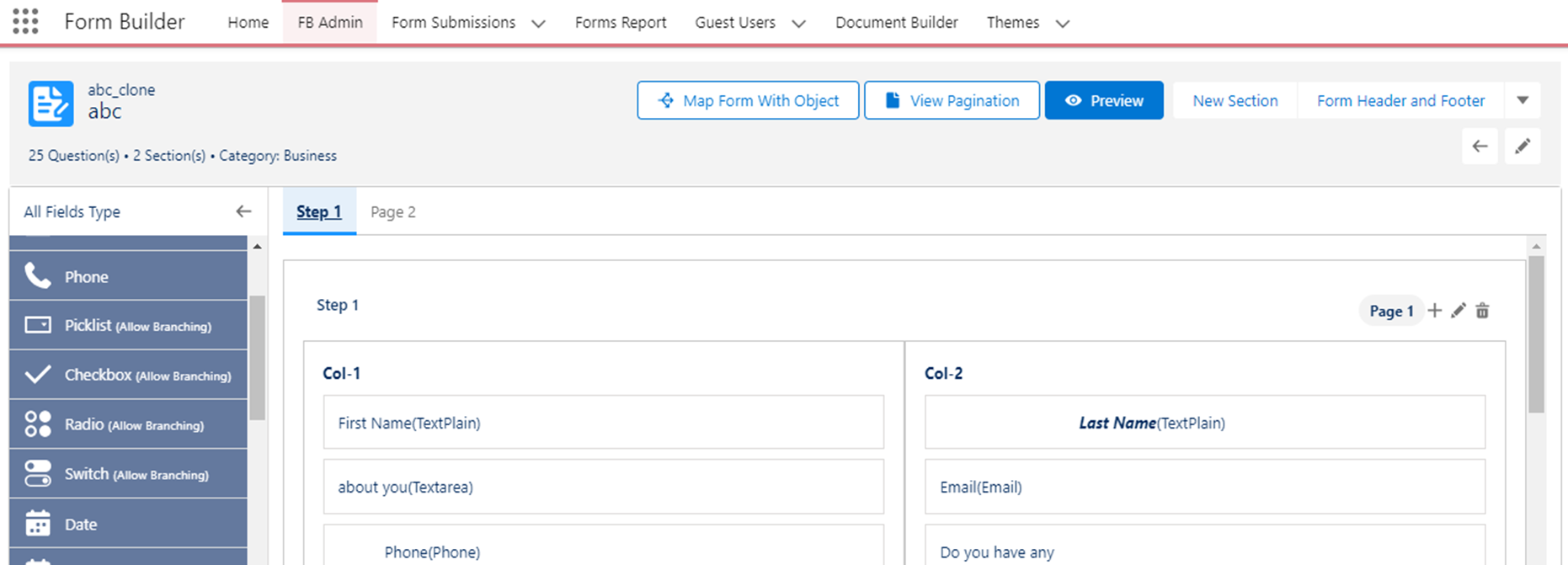 100% Natively built on Salesforce
Create Unlimited Forms as and when you want
Customization Options
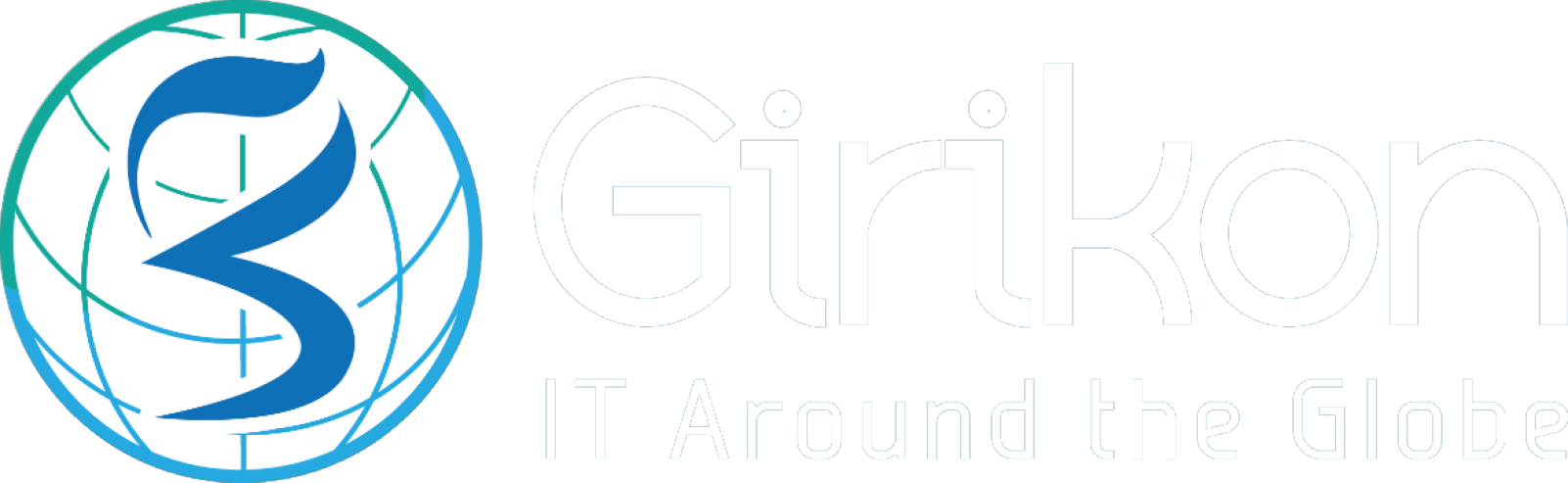 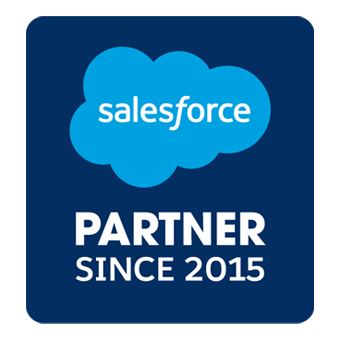 Streamline your workflow by automatically syncing form submissions with Salesforce.
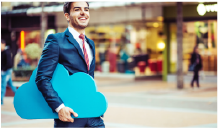 Customization Options
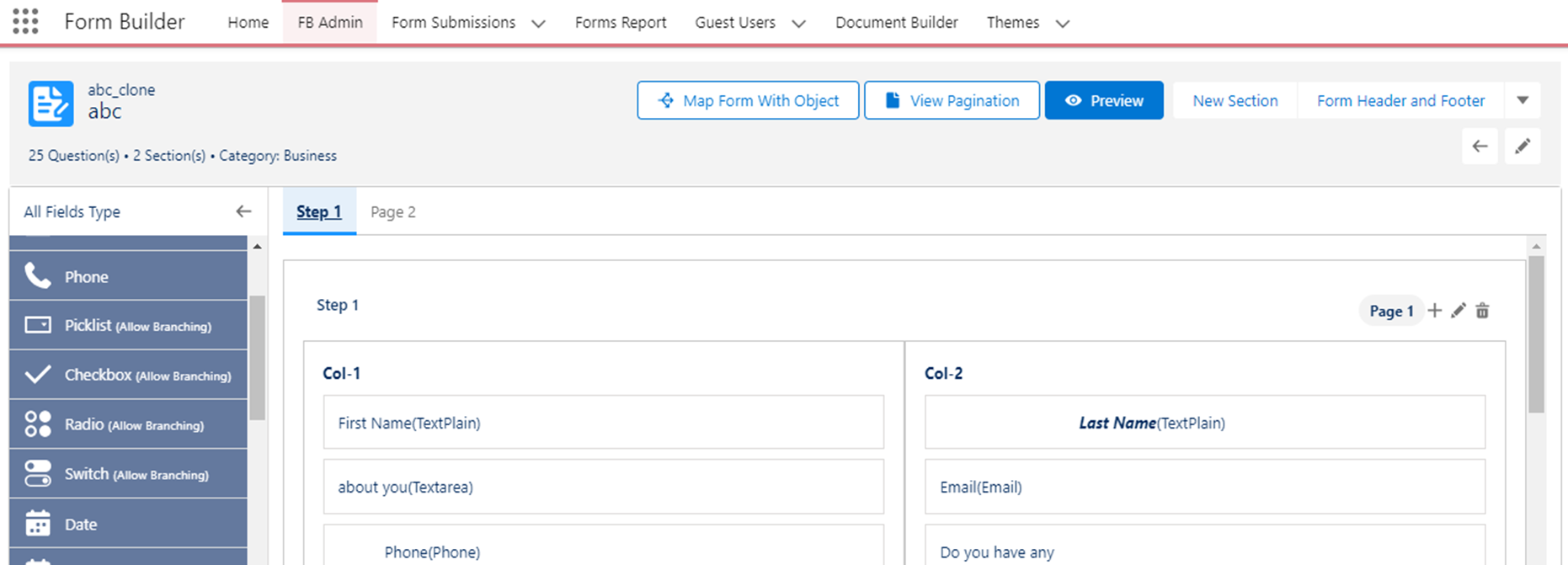 100% Natively built on Salesforce
Create Unlimited Forms as and when you want
Third-Party Integration
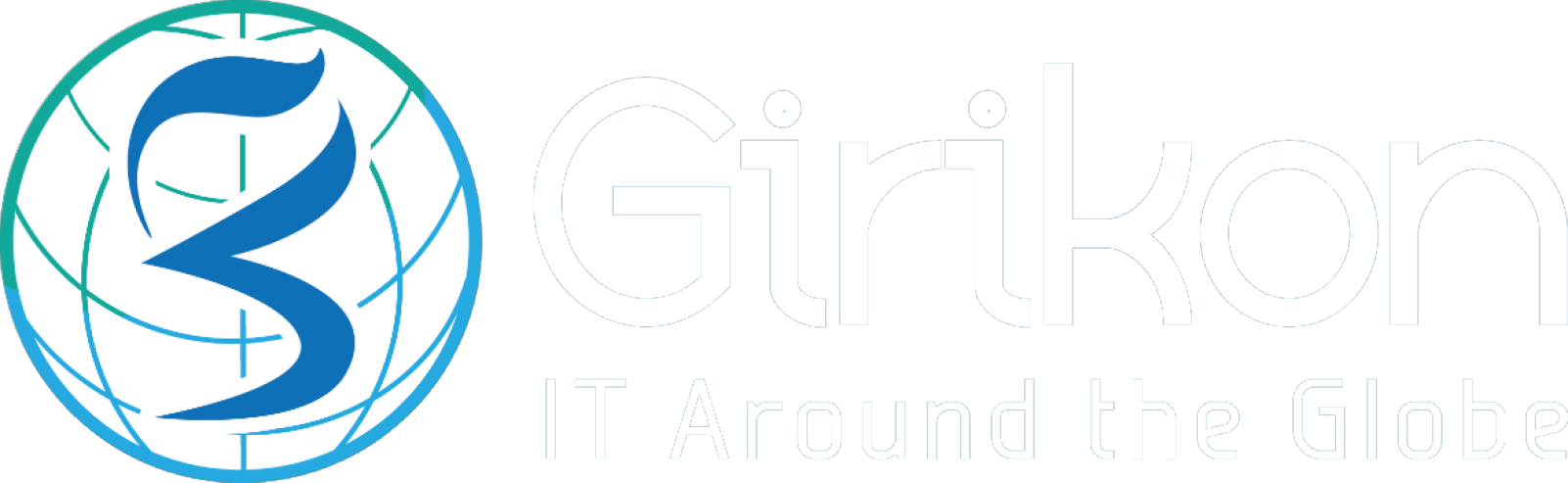 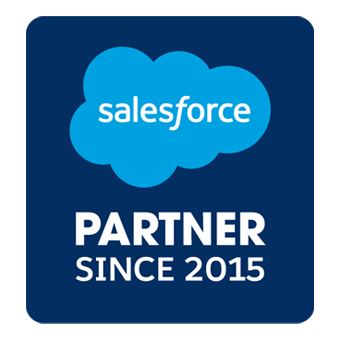 Streamline your workflow by automatically syncing form submissions with Salesforce.
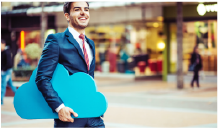 INSIGHTFUL REPORTING
DATA COLLECTION & ORGANISATION
EXPORT & IMPORT DATA
GirikForm Builder provides robust reporting capabilities to derive actionable insights.​
 Generate comprehensive reports and visualize data trends 
 Analyze form submission metrics, respondent demographics, and patterns to drive data-informed decision-making.
Effortlessly export form submissions to popular file formats such as Excel or CSV.​

Share data with stakeholders or import it into other systems for further analysis or processing.​

Seamlessly integrate form data into your existing data ecosystem.​
GirikForm Builder simplifies the collection and organization of form submissions.​
Capture data seamlessly through your forms and store it securely in a centralized location.​
Organize form submissions based on form types, dates, or other criteria for easy retrieval and analysis.​
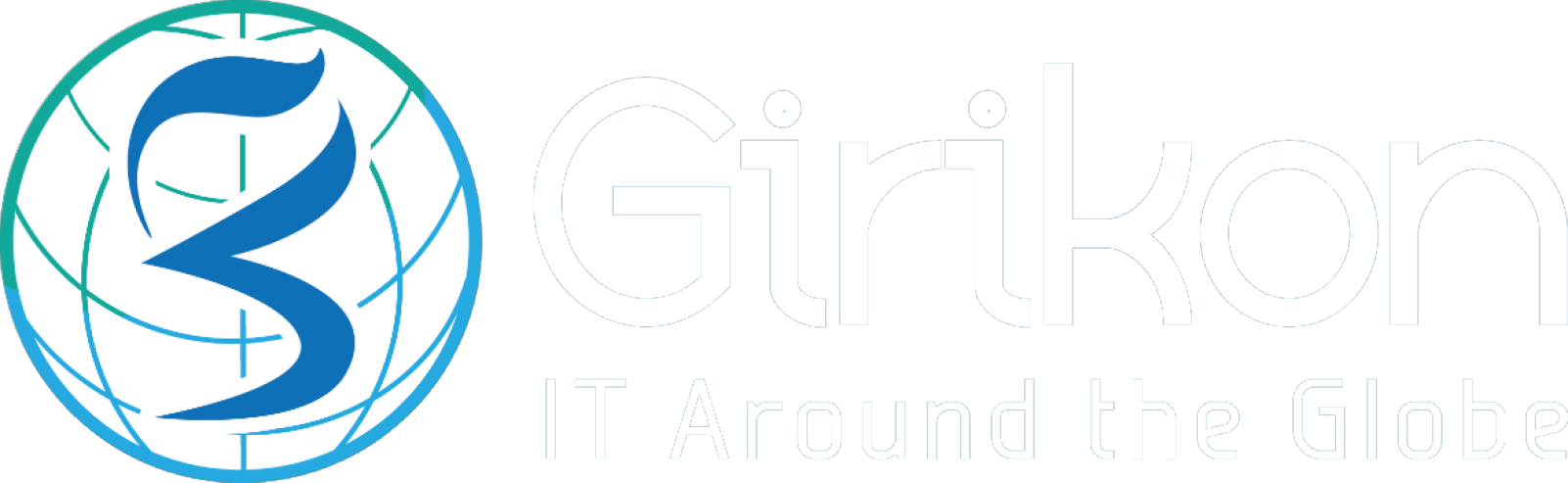 FEATURES FOR COLLABORATION & WORKFLOW OPTIMIZATION
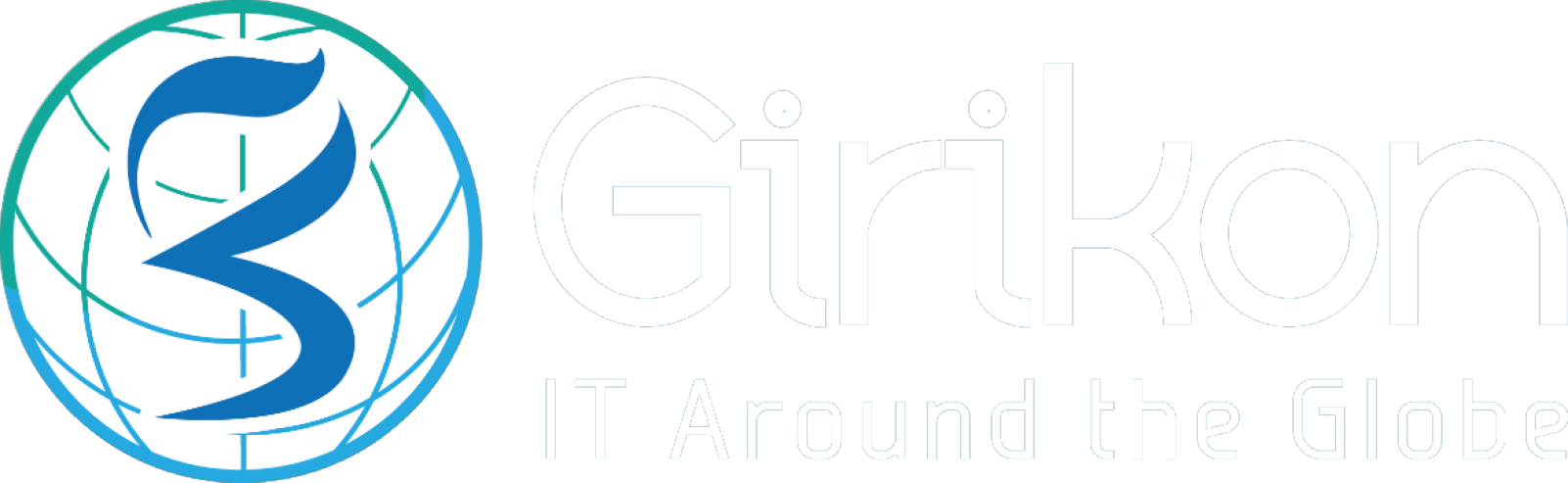 FEATURES FOR SEAMLESS FORM DEPLOYMENT
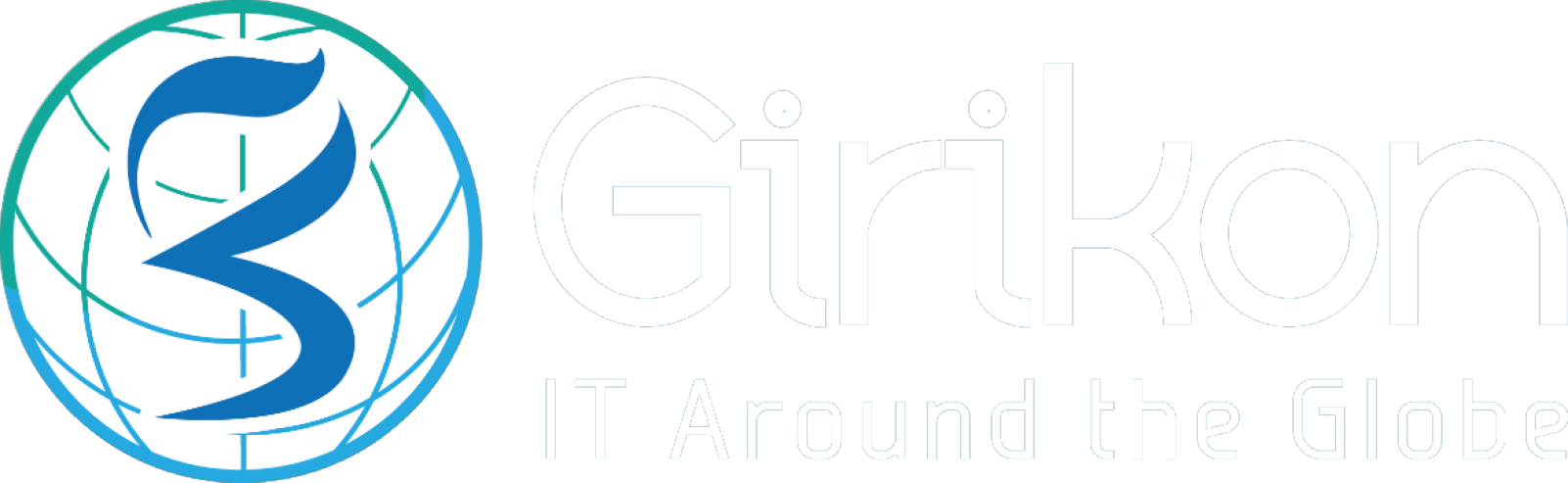 FEATURES FOR ENHANCED USER EXPERIENCE
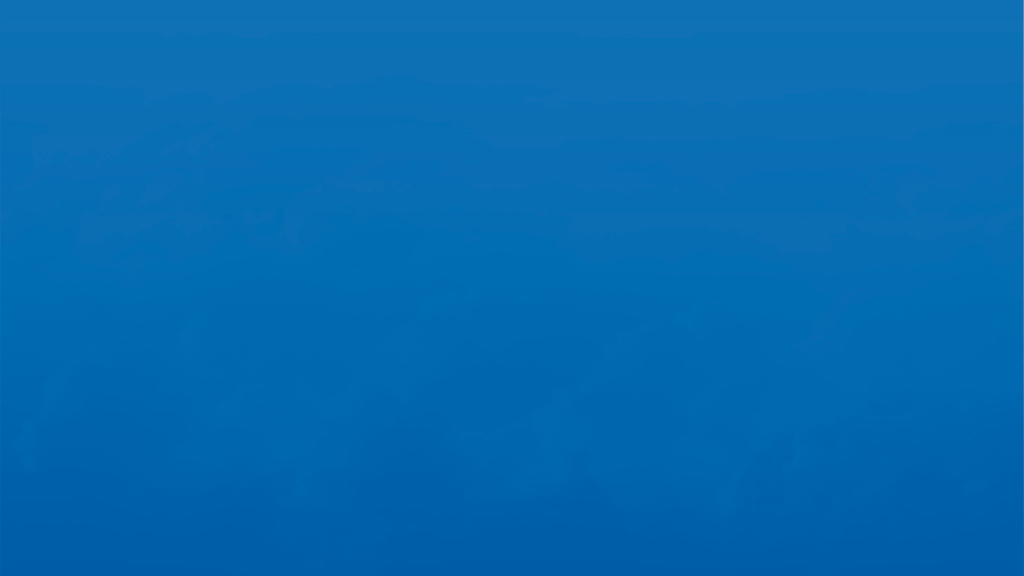 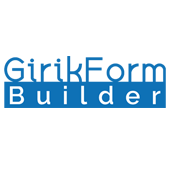 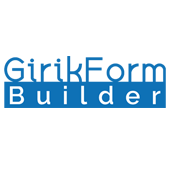 Thank You!
Headquarters: 15433 North Tatum Boulevard, Suite 105, Phoenix, AZ, 85032, USA www.girikon.com  |  sales@girikon.com
USA Development Centers:
Phoenix Center - 15433 N Tatum Blvd, Suite 102/105, Phoenix, AZ, 85032
Dallas Center - 3010 W Lyndon B Johnson Freeway, Suite 1200, Dallas, TX 75234
India Development Centers:
Noida Center – B24,Sec 65, Noida, 201301
Bengaluru Center - 206, 2nd Floor, Brigade IRV, Whitefield, Bengaluru, 560066
Australia Development Center:
Level 1 & 2 – 161 Collins Street, Melbourne 3000
DISCLAIMERAny/all trademarks used throughout the publication belong to the irrespective owners. Contact Girikon at +1-480-241-8198 or sales@girikon.com. Girikon is a Registered Trademark of Girikon Inc, based out of Phoenix, USA. This publication and features described here in are subject to change without notice. Girikon assumes no responsibility for errors or omissions. All offers are subject to final approval by Girikon.
DISCLAIMER OF WARRANTY
Information contained in this publication is provided "as is," without warranty of any kind. In particular, Girikon, its employees, officers, and members make no warranties or representations, expressed or implied, as to the fitness for a particular purpose or merchantability of any product, apparatus, downloaded computer software product, service, or the usefulness, completeness, or accuracy of any processes, methods, downloaded computer software product, or other information contained, described, disclosed, or referred to herein. Girikon, its employees, officers and members – make no representation that the use of any product, apparatus, process, method, downloaded computer software product, or other information will not infringe privately owned rights.
DISCLAIMER OF LIABILITY
In no event shall Girikon, its employees, officers or members be liable for any direct, indirect, punitive, incidental, special, or consequential damages or any damages whatsoever including ,without limitation, damages for loss of use, data, or profits, arising out of or in anyway connected with the use of this publication the provision of or failure to provide services, or for any information, software, products, services, or graphics obtained through this publication, or otherwise, whether based on contract, tort, strict liability, or otherwise, even if Girikon, its employees, officers and members have been advised of the possibility of damages.

DISCLAIMER OF ENDORSEMENT
Reference to any specific product, service, process, or method by trade name, trademark, service mark, manufacturer or otherwise on this website does not constitute an implied or expressed recommendation or endorsement, or favouring by Girikon, its employees, officers or members, and shall not be used for advertising or product endorsement purposes.